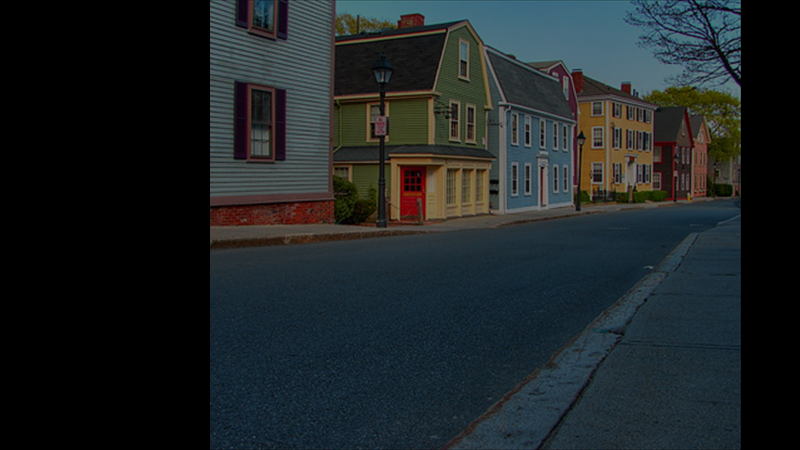 MBTA Zoning
October 26, 2023
Introductions
Marblehead Planning Board 
  
  Bob Schaeffner , Chair
  Andrew Christensen, Vice Chair
  Barton Hyte, Secretary
  Marc Liebman 
  Edward Nilsson
  Steven Leverone, Associate Member 
  Becky Curran Cutting – Town Planner
Agenda
What is MBTA Zoning
MBTA Communities 
What does it mean for Marblehead
What happens if we don’t comply
Zoning 
Density
How can we do this 
Multi family housing 
What have we done so far
Input
Timeline/ Summary
What is MBTA Zoning?
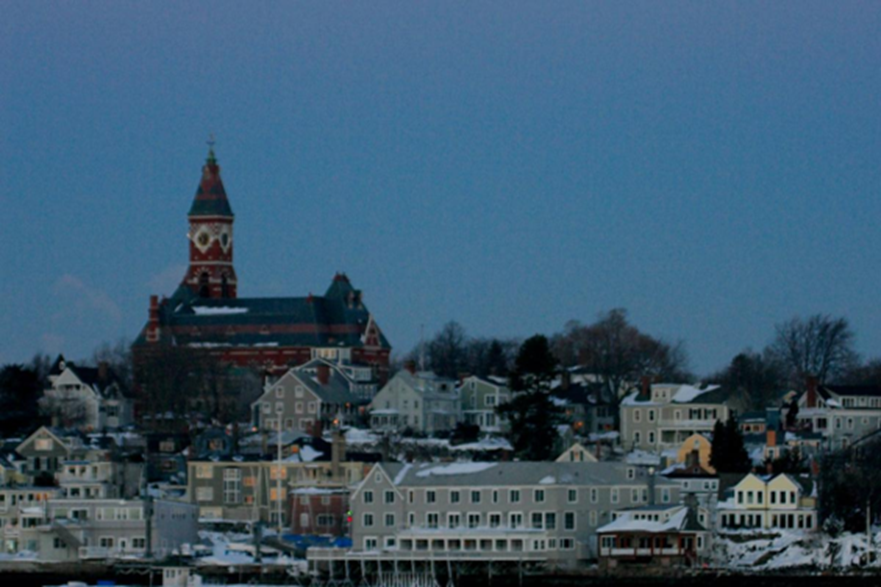 MBTA Communities refers to Section 3A of Massachusetts General Law Chapter 40A, as passed by the state legislature in 2021 

The law requires that so called MBTA Communities must zone for “at least one district of reasonable size in which multi-family housing is permitted as of right” at a minimum of 15 units per acre
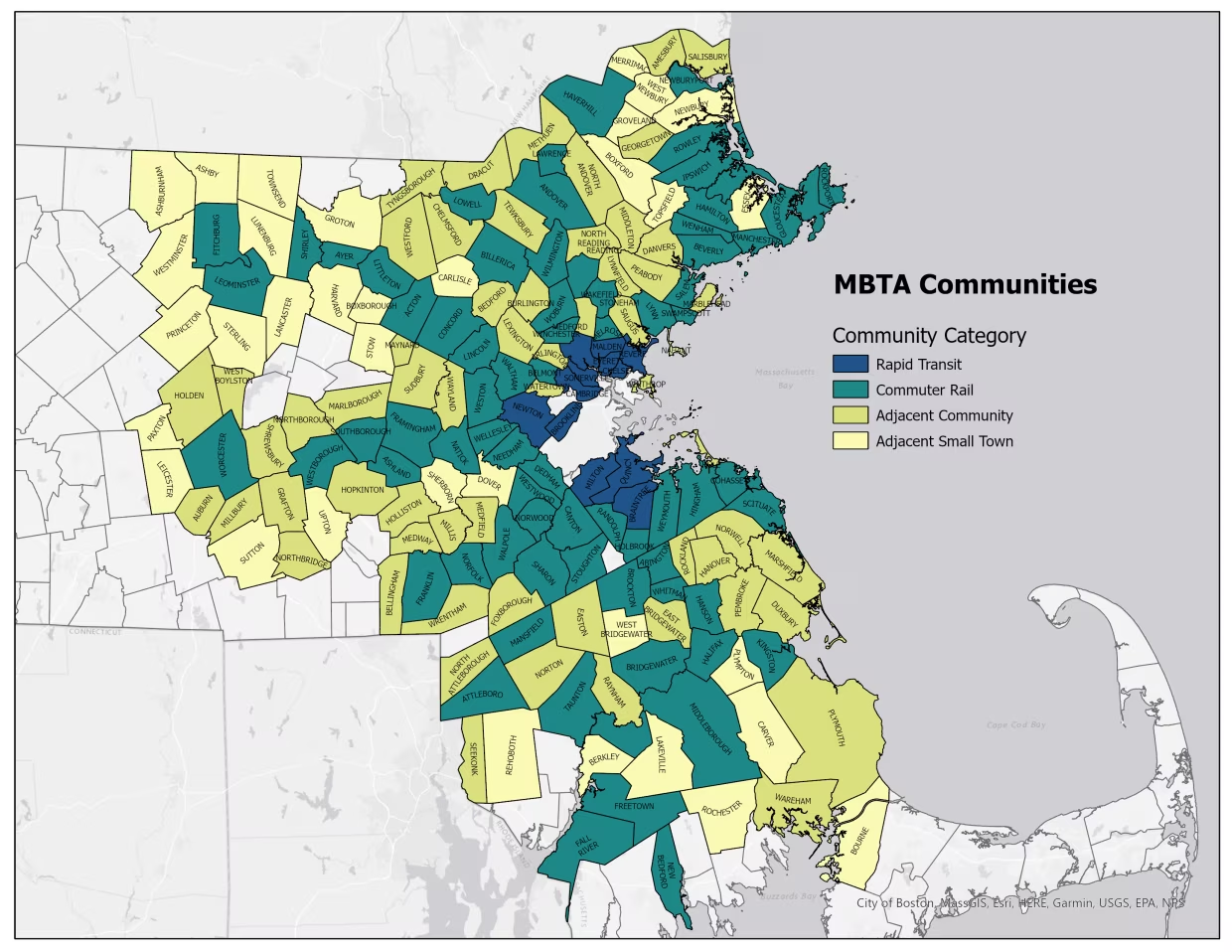 MBTA Communities
177 communities in the Commonwealth are included
Marblehead is classified as an Adjacent Community (adjacent communities are those that are adjacent to municipalities that contain MBTA stations).
What does it mean for Marblehead
Marblehead is 2,771 acres in size. As an adjacent community, we  must have zoning that is, at a minimum equal to 1% of our total land area. Thus, to comply, we need 27 acres zoned at a density of  at least 15 units per acre and allowed as a matter of right 

We also must zone for 10% (897) of the total number of housing units. Marblehead has 8,965 total housing units
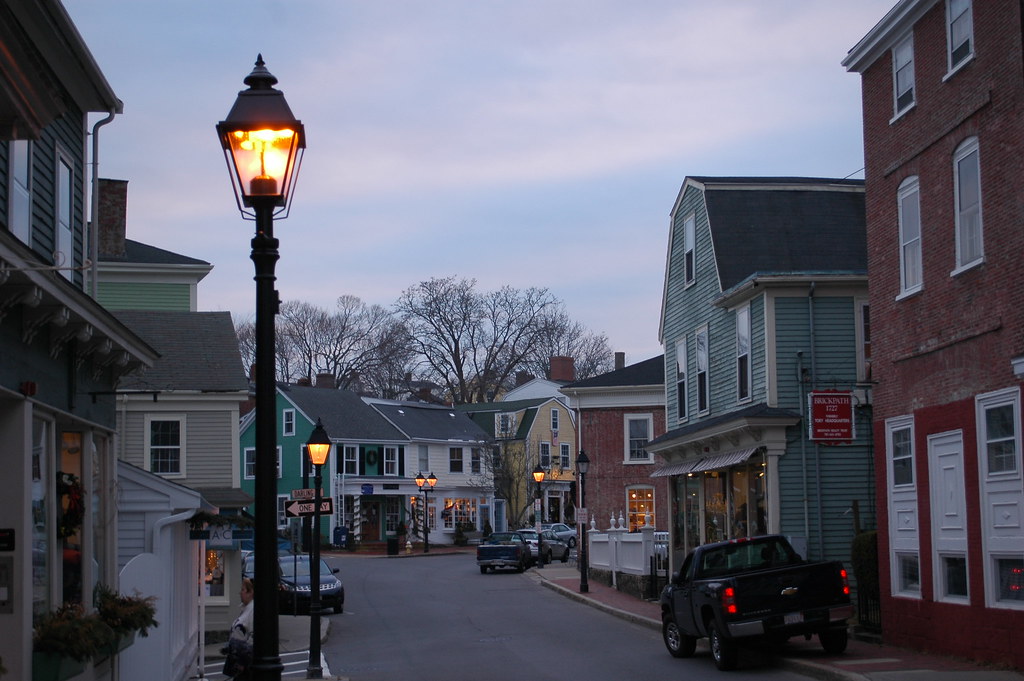 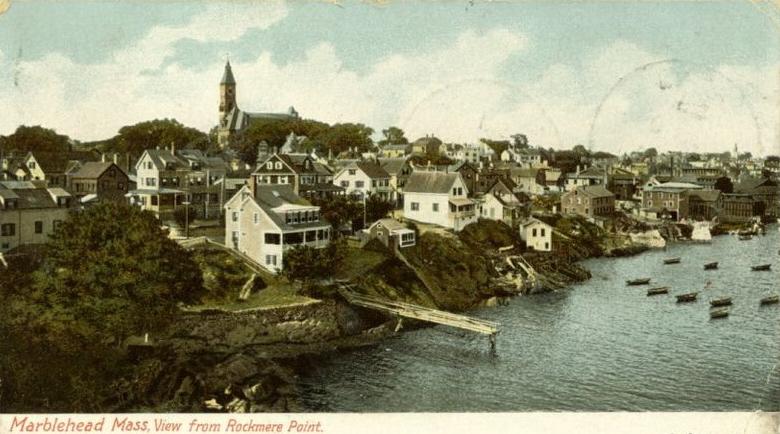 The district(s) can be located anywhere within the town. 
It can be more than one district to reach the total. However, any one district must be no less than five acres in size.
What happens if we don’t comply? Failure to comply with the law results in a loss of eligibility for certain funding programs.
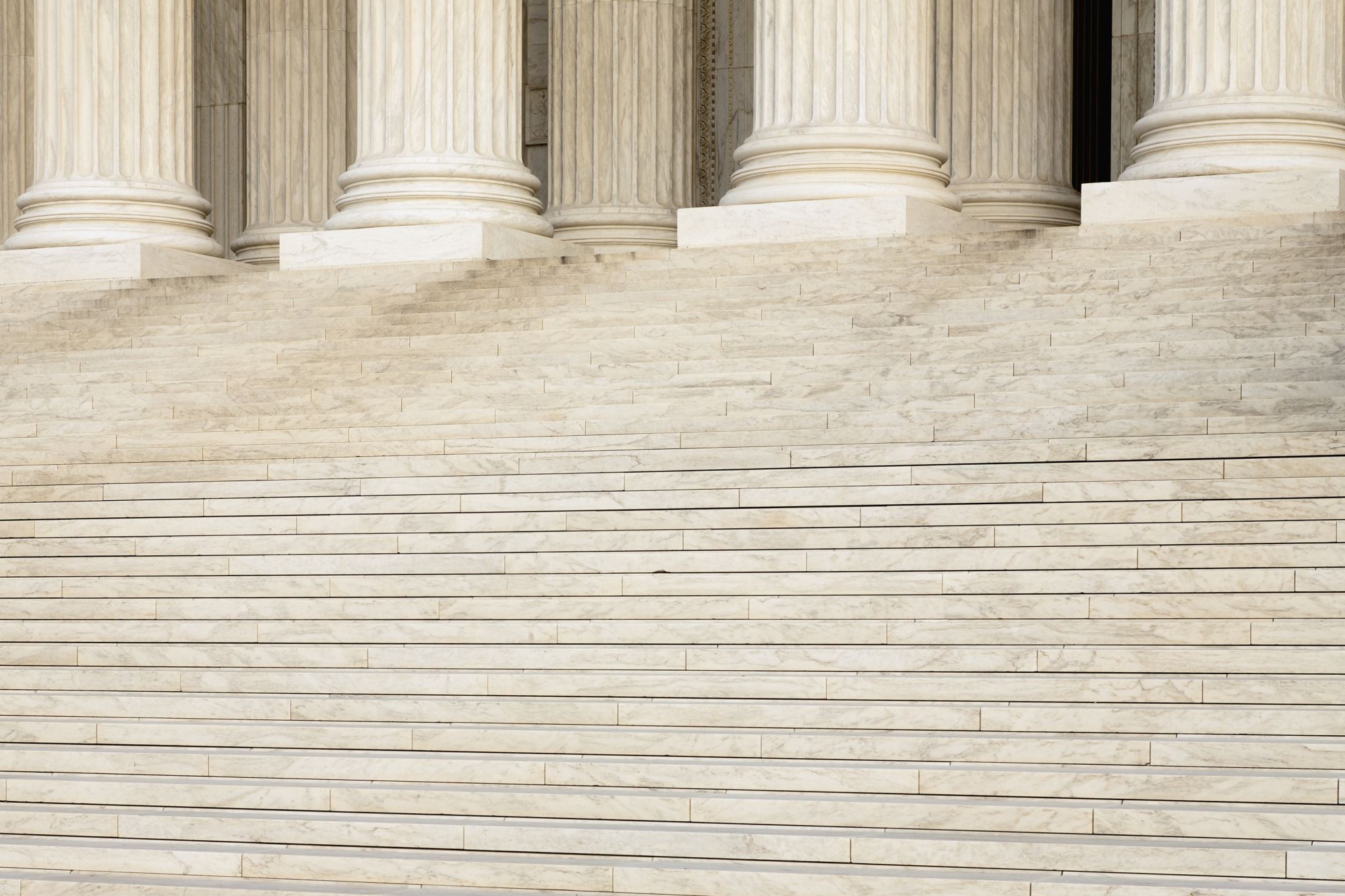 Further
The State Attorney General has clarified 
MBTA Communities cannot avoid their obligations under the Law by foregoing this funding.
All MBTA Communities must comply with the Law. Communities that fail to comply with the Law may be subject to civil enforcement action. 
The Law requires that MBTA Communities “shall have” a compliant zoning district and does not provide any mechanism by which a town or city may opt out of this requirement.
MBTA Communities that fail to comply with the Law’s requirements also risk liability under federal and state fair housing laws.
But there is one so let’s go through the exercise and see how and if we can do this in a way that benefits  Marblehead
No one likes a mandate!
Ultimately any change to zoning MUST be adopted by Town Meeting
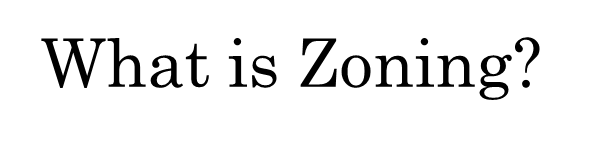 A code that regulates how we can use land. 
Includes: 

Shape (height and size) of buildings 

Distance between buildings and other land uses

What the land can be used for
Residential - single or multifamily
Commercial
Industrial

Can also include requirements for things like parking, affordability, and design standards
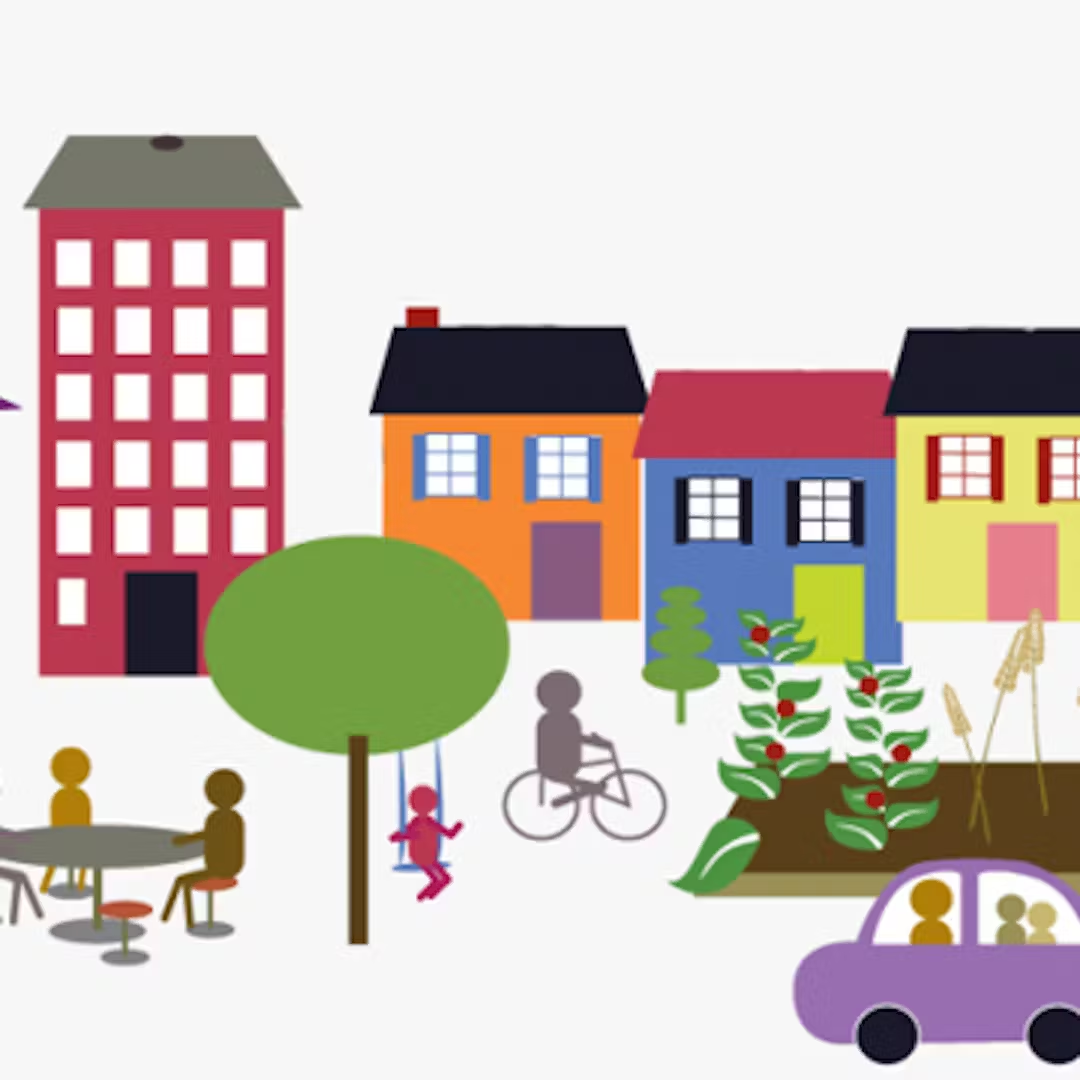 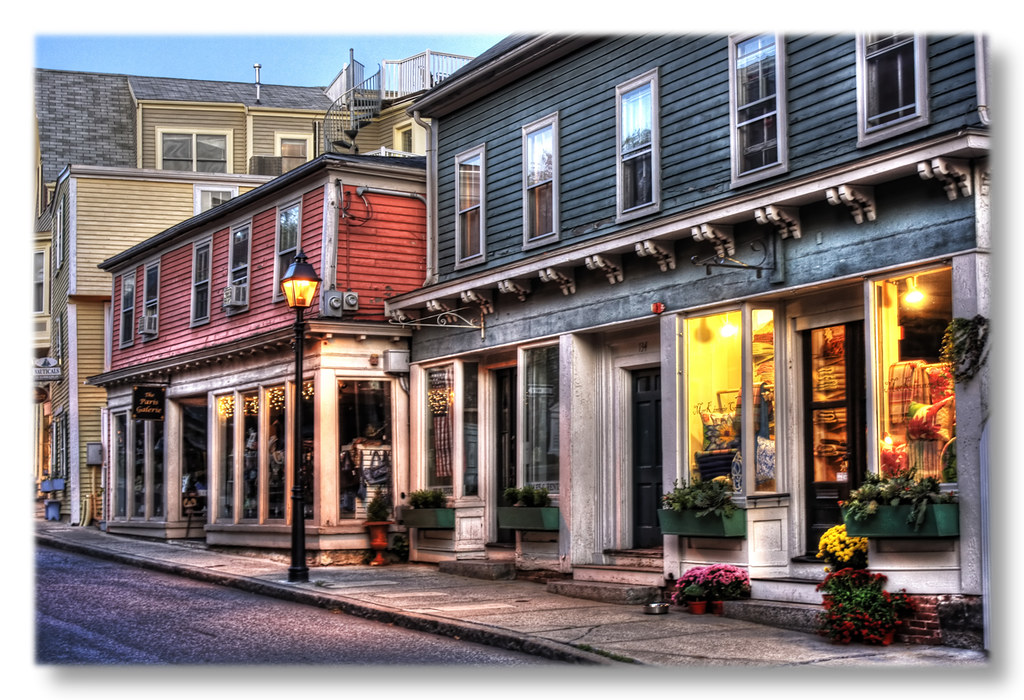 15 units per acre
This density is all around us – we already have this type of density and much denser
This Photo by Unknown Author is licensed under CC BY-NC-ND
[Speaker Notes: All around us]
182 Pleasant Street 
No. of Units: 4
Parcel Acreage: .216
Density: 18 units/acre
53 Allerton Place
No. of Units: 4 
Parcel Acreage .114
Density: 35 units/acre
State Street
No. of Units: 4
Parcel Acreage: .256
Density: 15 units/acre
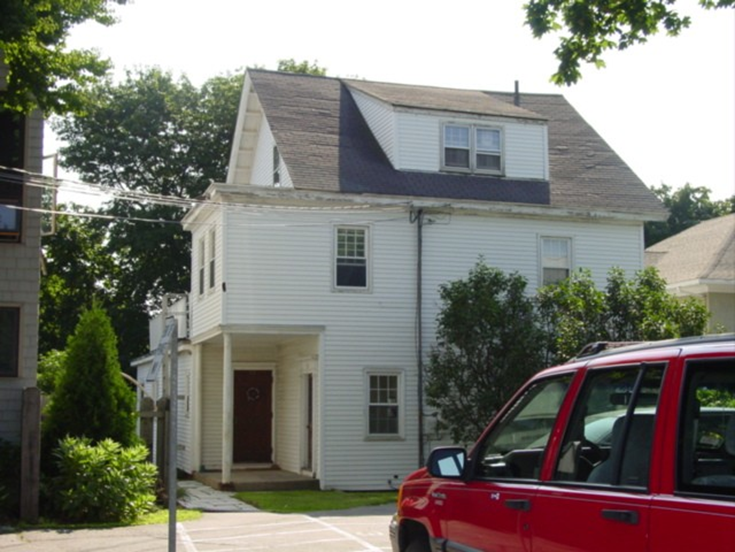 Bradford Court 
Residential Units: 23
Parcel Acreage: .977 total
Parcel Density: 23 units/acre
8 Franklin Street
No of Units: 20
Parcel Acreage: 0.477
Density: 41 units/acre
78 Pleasant Street 
No. of Units: 10
Parcel Acreage: .20
Density: 50 units/acre
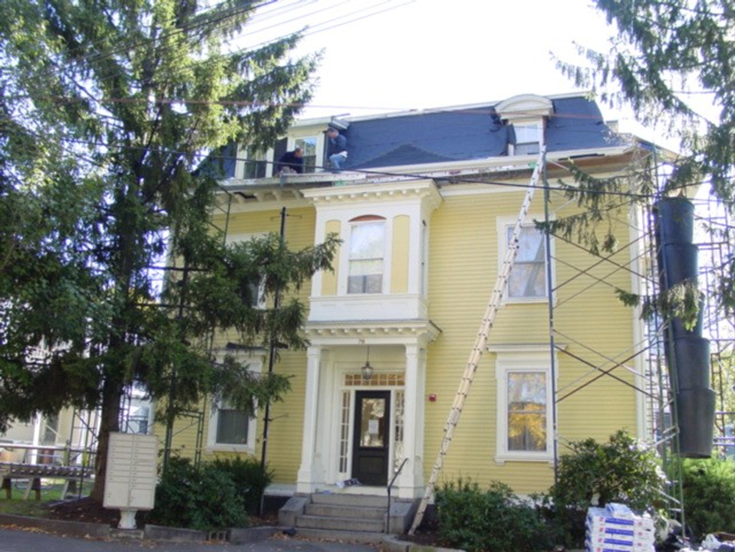 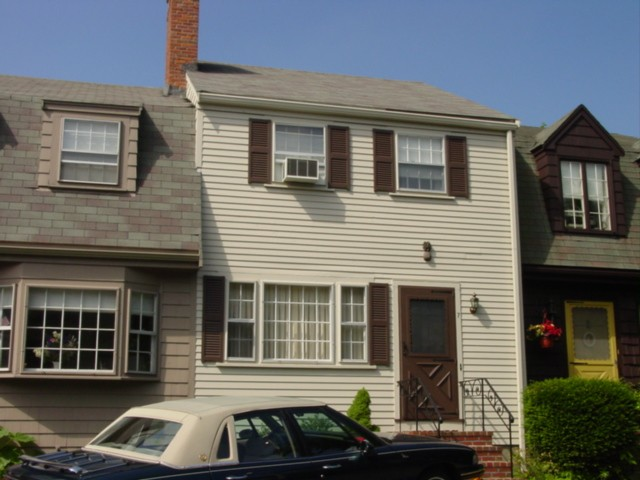 29 Pleasant Street  
No. of Units: 9 
Size of parcel: .08 acres 
Density: 112 units/acre
1 bedroom units
18 /20 Darling Street
No. of Units: 5
 Size of Parcel .208 acres 
Density: 24 units/acre
52 Washington Street
No. of Units: 9 
Size of parcel: .09 acres 
Density 100 units/acre
1- & 2-bedroom units
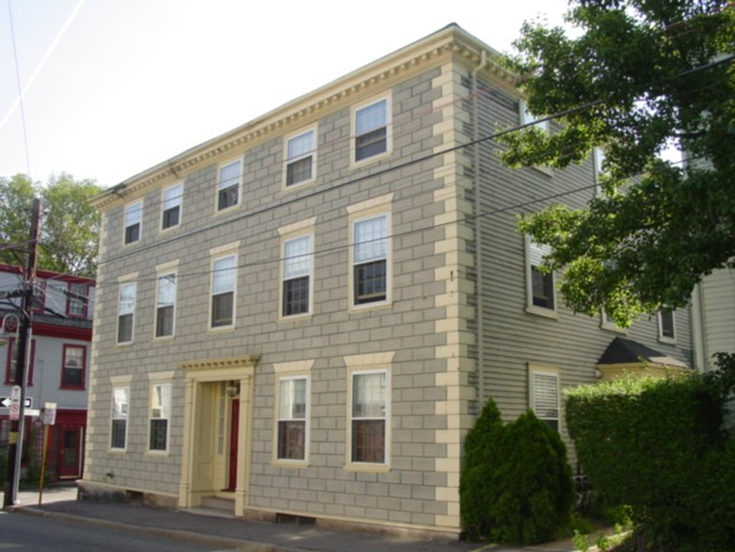 28 Darling Street
No. of Units: 5 
Parcel Size: .09 acre
55 units per acre
59 Gregory Street
No of Units 4 
Parcel Size:  .188 
21 units per acre
Reserve at Olivers Pond 
No of Units: 20  
Density:13 units per acre
217 Washington 
No of Units: 7
Parcel Size: .092 acres
Density: 76 units/acre
Marblehead Highlands
No. of Units: 88
Parcel size: 4.4 acres
Density: 20 units per acre
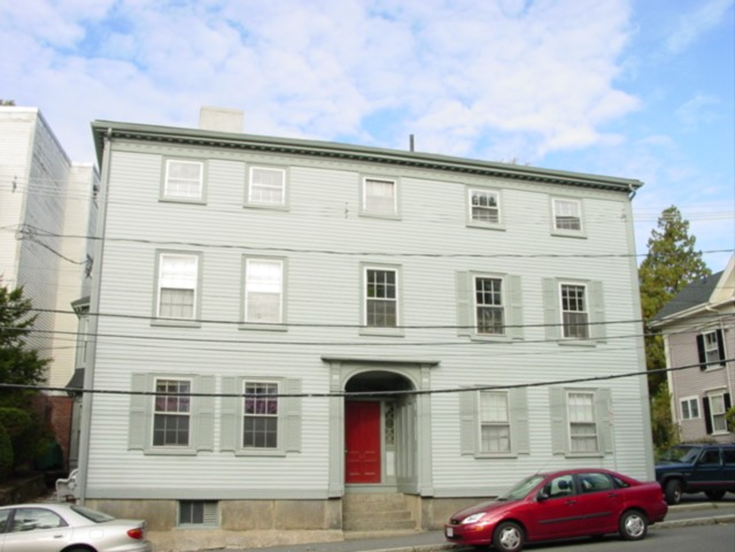 If we already have this density, why aren’t we in compliance?
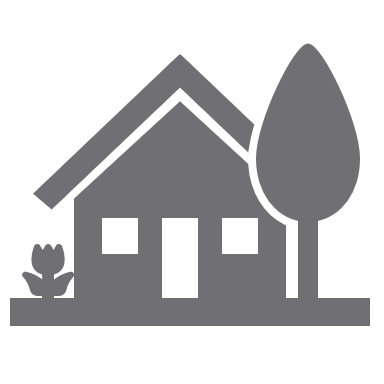 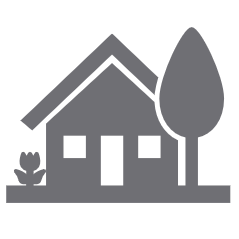 Although Marblehead has many multi family housing units at high densities, they are scattered throughout the town.  
We are required to have  at least one district of a certain size and density where multi family use is allowed as a matter of right.
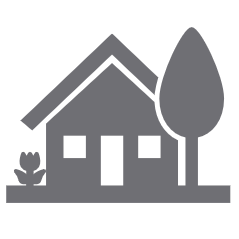 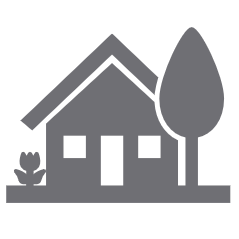 Presently we allow multi family by special permit in our unrestricted district





We also allow row houses (a type of multi family) in four of our zoning districts by special permit and we allow mixed use commercial with residential above in one district as a matter of right and by special permit in the others
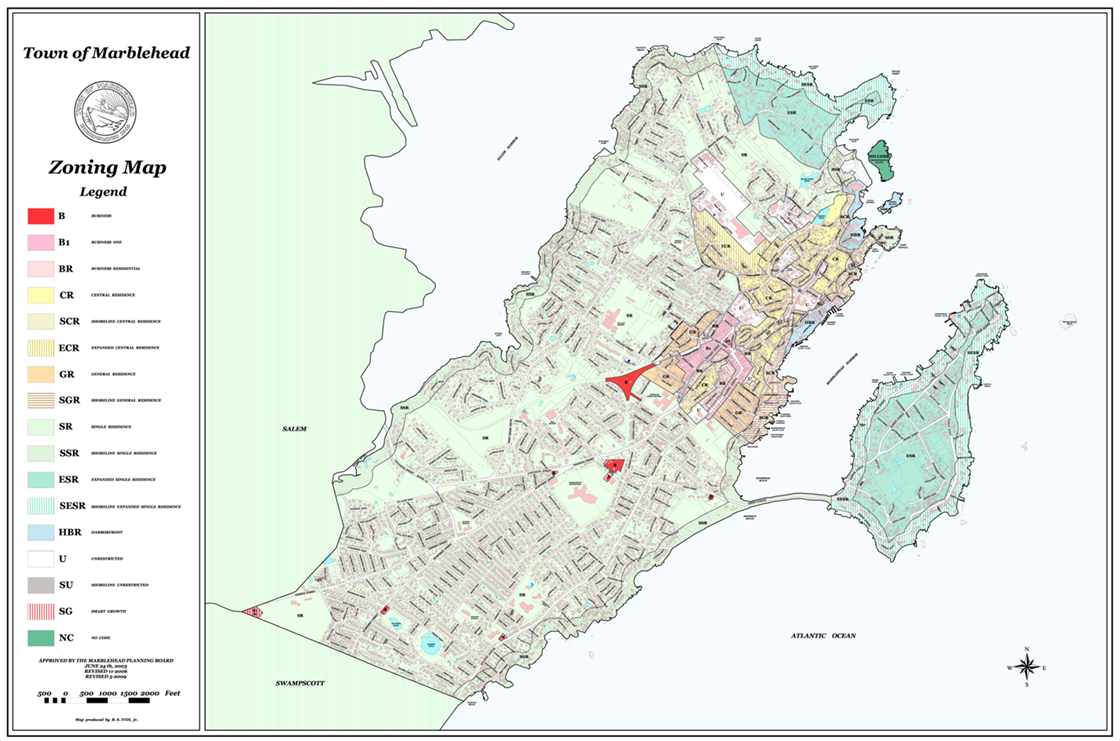 Marblehead Housing Stock
How can we do this?
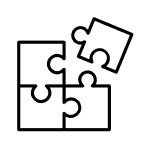 There are many, many ways to approach this
Multi Family can take many forms
What are challenges of multi family housing ?
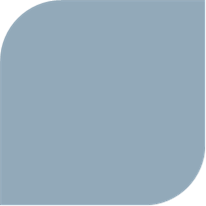 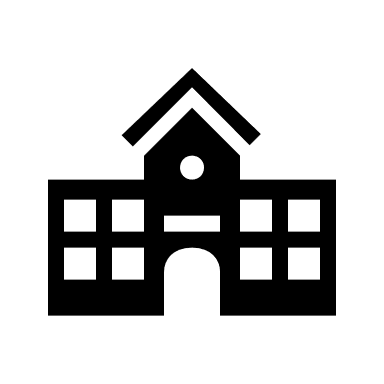 IMPACT ON SCHOOLS
TRAFFIC
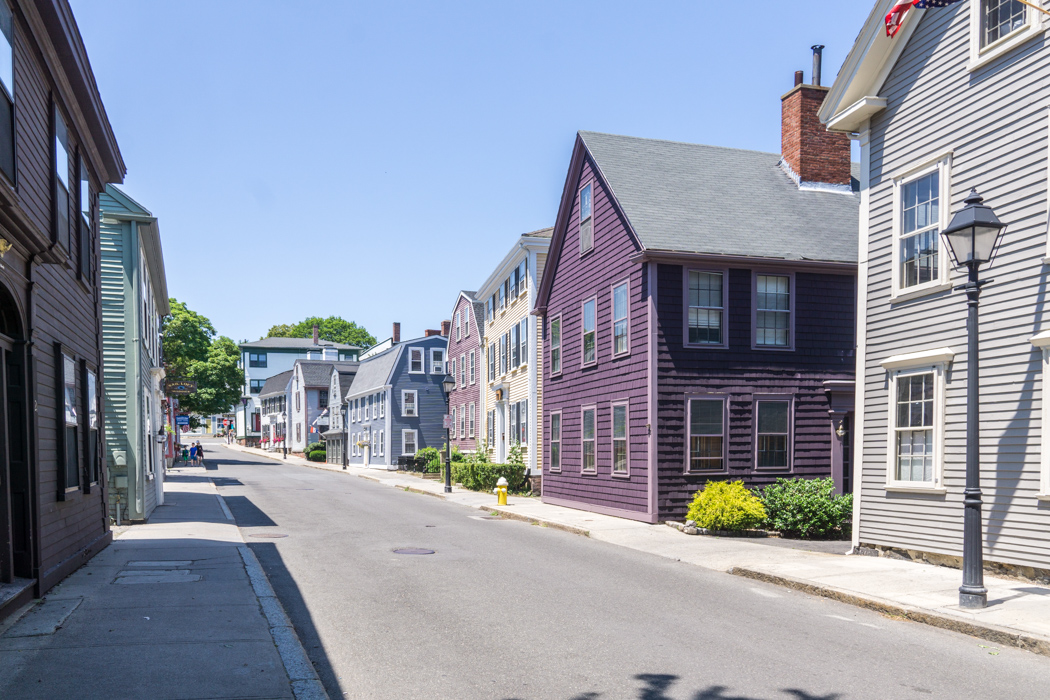 Benefits of multi family housing
This Photo by Unknown Author is licensed under CC BY-NC-ND
What have we done so far?
No decisions have been made on where to put this district or districts
Existing Unrestricted District
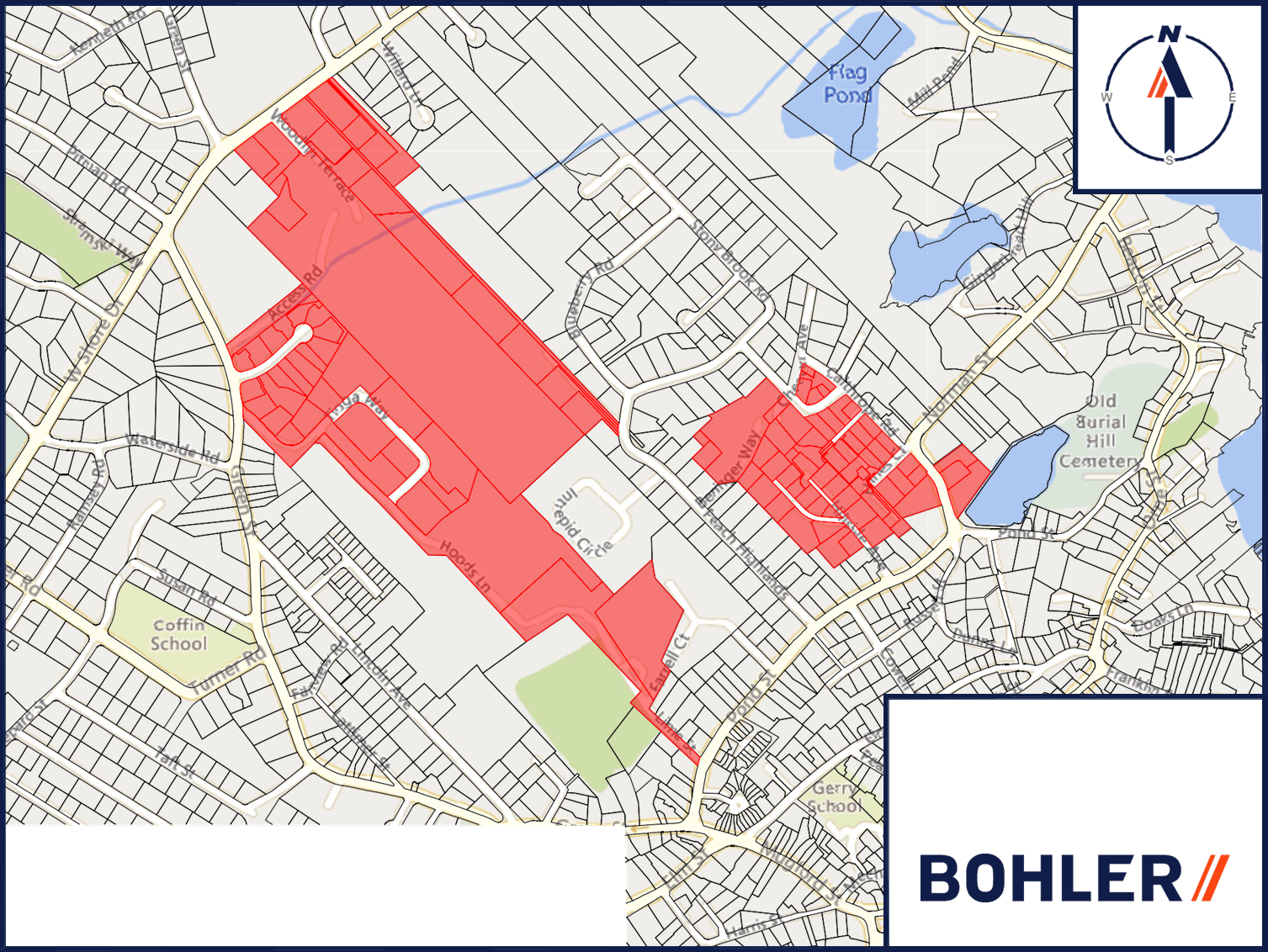 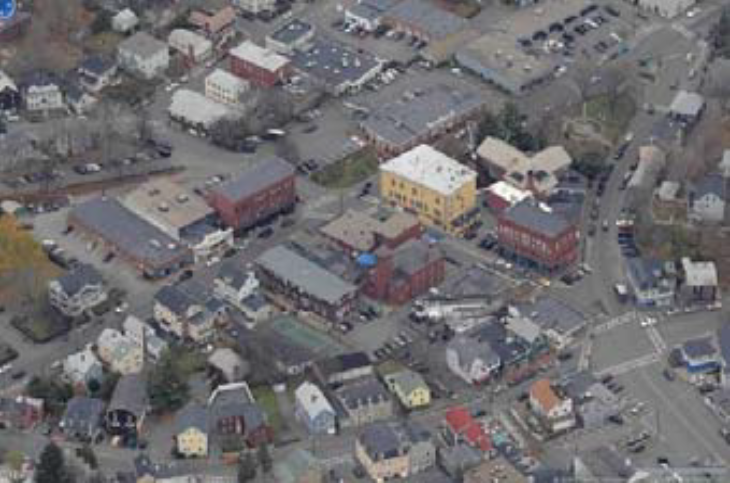 Expanding Pleasant StreetSmart Growth District
To promote low impact, green, and sustainable development that is pedestrian and public transit friendly.  
To ensure high quality site planning, architecture and landscape design that is consistent with the distinct visual character and identity of downtown Marblehead and provides development with safety, convenience and amenities appropriate to its residential and mixed-use nature.
To establish development standards that ensure context-sensitive design and creative site planning in the reuse of existing buildings and construction of new buildings.
To provide for diversified housing stock at a variety of costs near the local bus lines, including a percentage of affordable housing, that meets the needs of the Town’s population and promotes diversity.
To generate positive tax revenue, and to benefit from the financial incentives provided by M.G.L. Ch. 40R, while providing the opportunity for housing choice among households of varying incomes, ages and sizes.
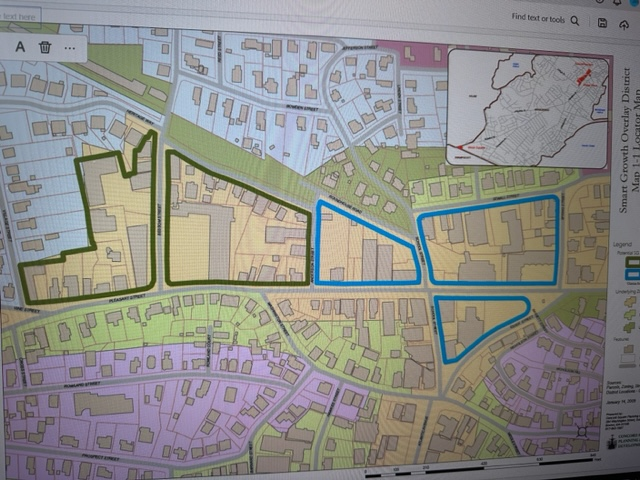 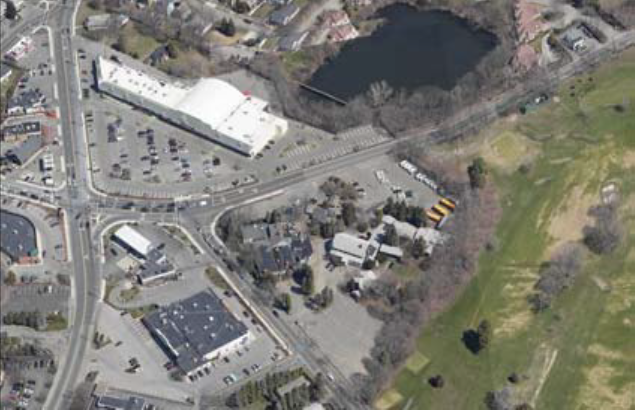 Expanding Vinnin Square Smart Growth District
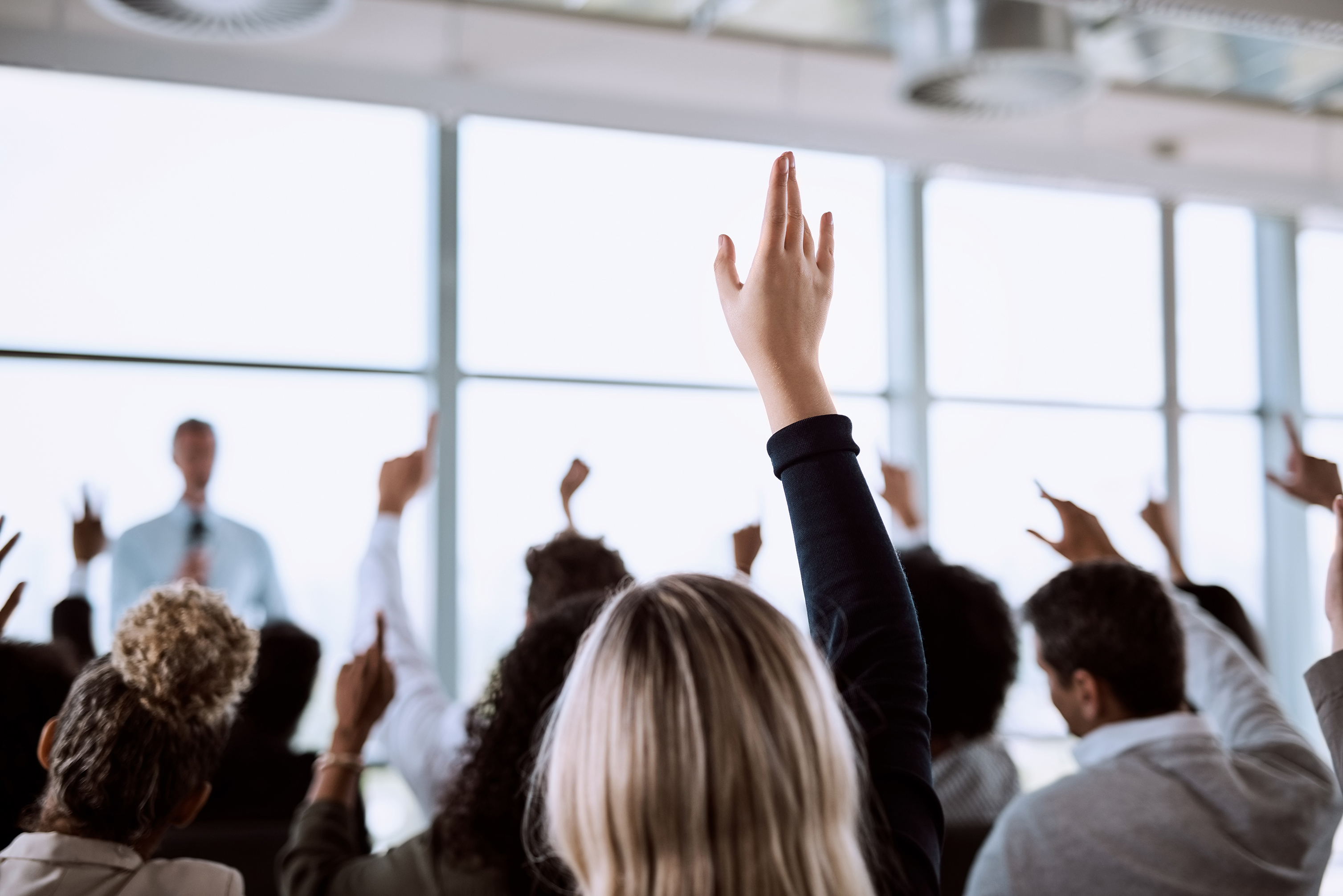 At this point in the process, we  are soliciting community input in a variety of ways we would like your input
Please use the chat function to tell us ideas and thoughts
To reiterate what might be some of the problems or concerns with this, here are a few we have come up with please share with us other concerns.
Also tell us what you think might be good about it
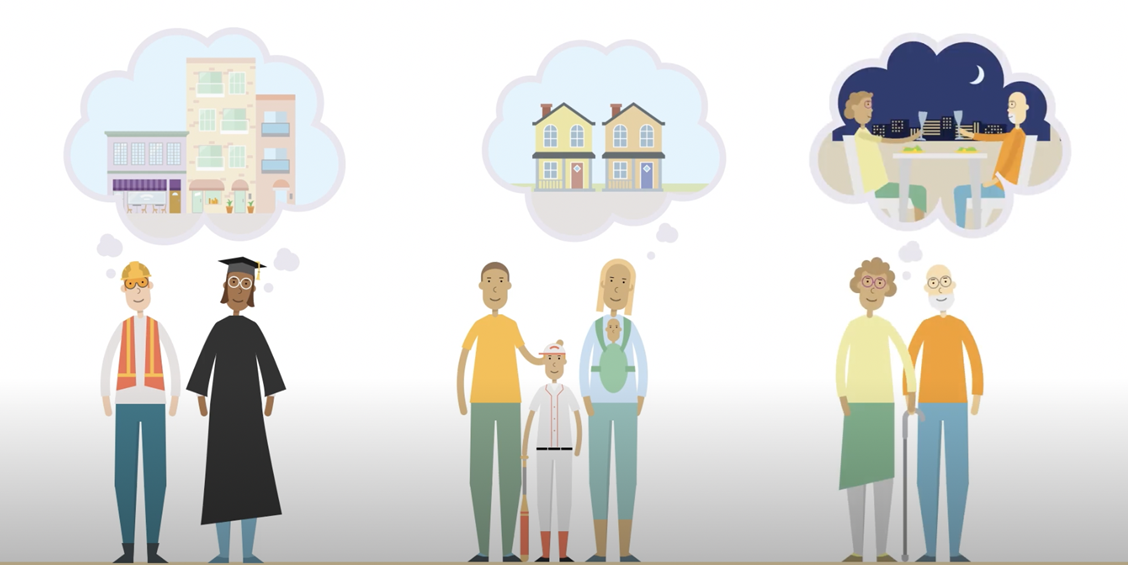 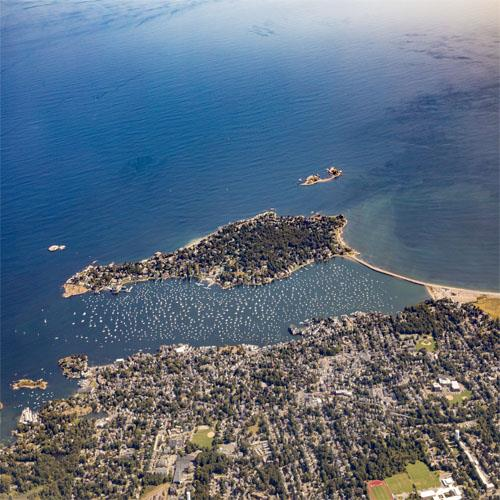 Other locations
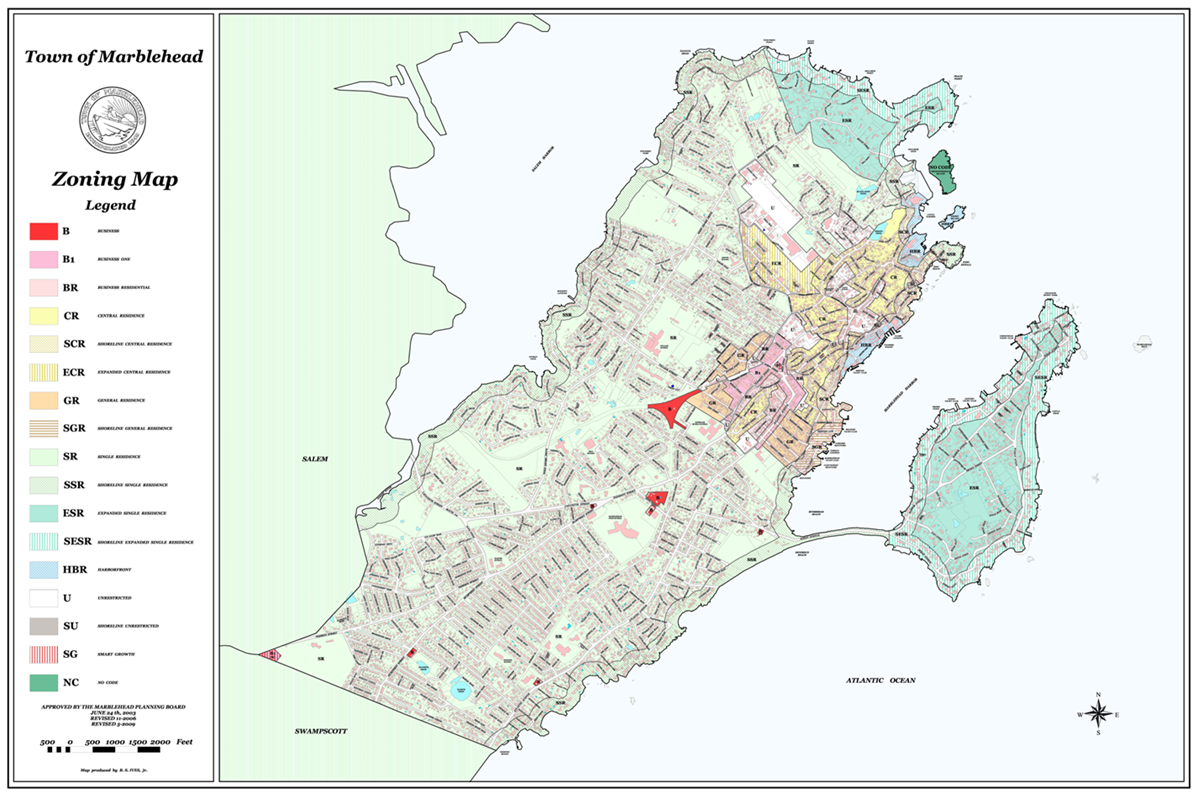 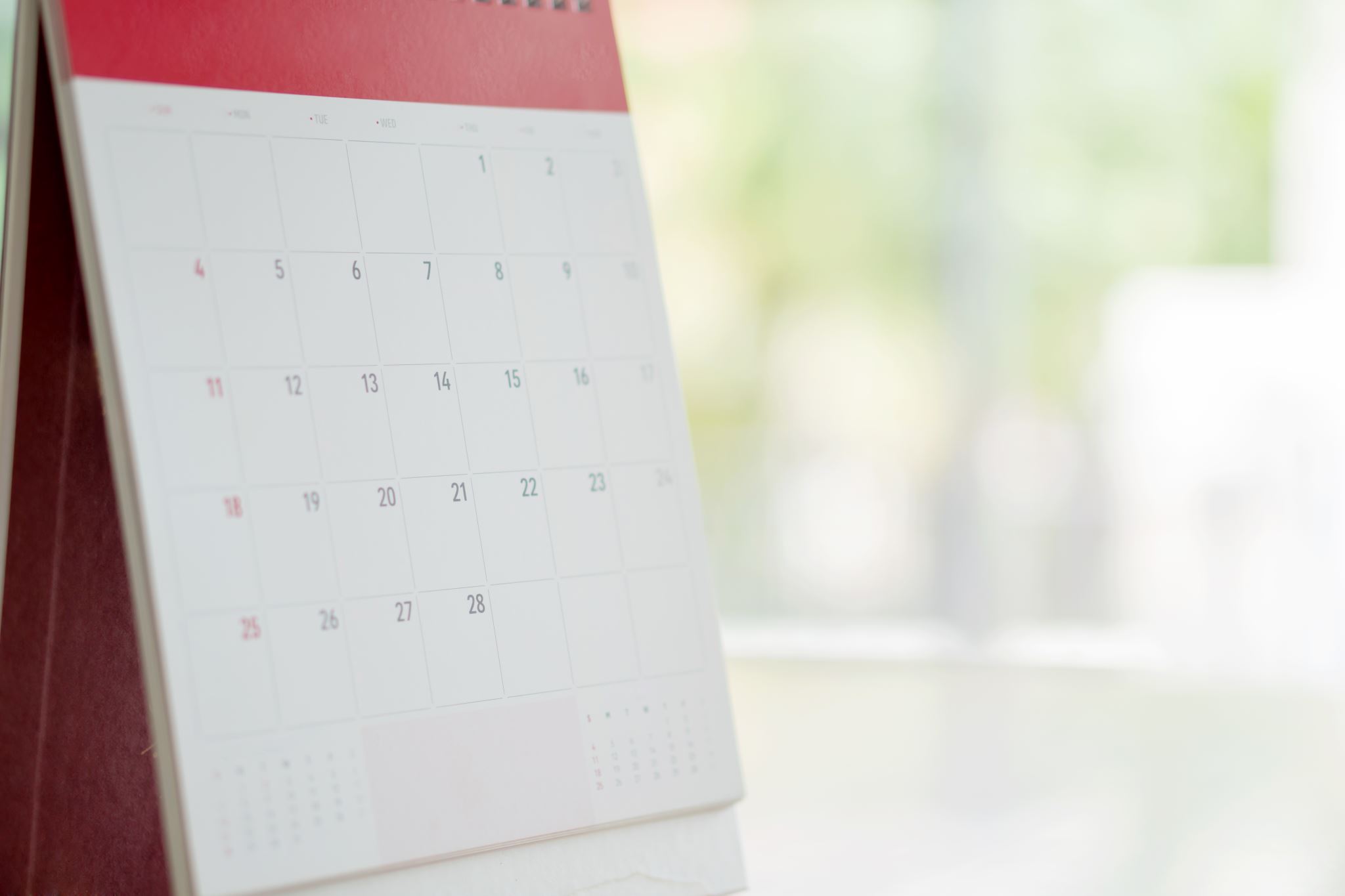 Timeline
Deadline for Compliance is December 2024 
Spend the next month soliciting more input by an in-person meeting, continue identifying and talking to stakeholders 
Analyze identified locations – technical assistance from state 
Develop a draft plan and present more community engagement – virtual meeting, in person meeting etc.  
Finalize based on input 
Submit to town warrant end of January 
Education and outreach February to May
Vote at Town Meeting May 2024
Summary
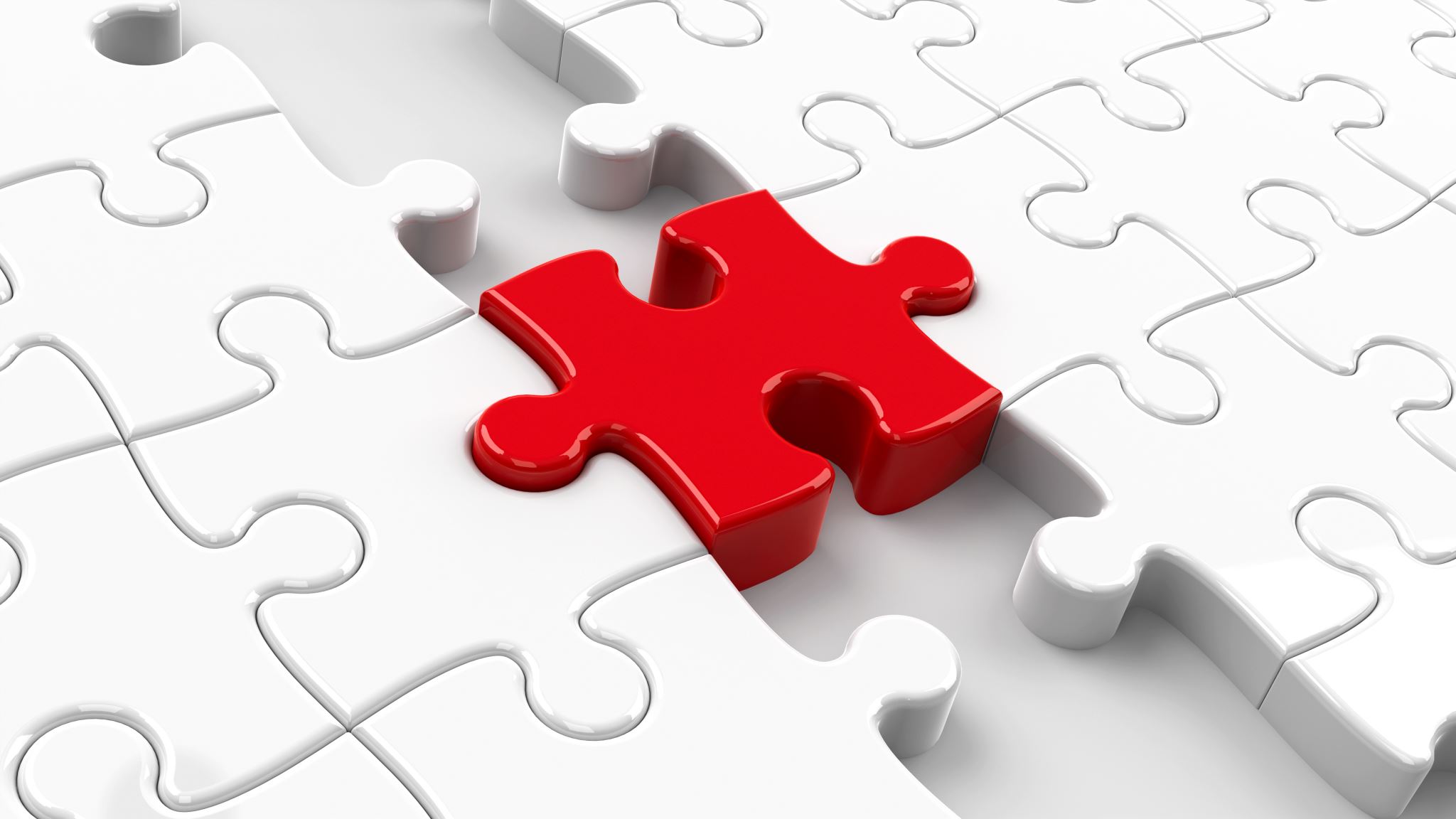 We have established that we need to go through this exercise to see how it might impact and/or benefit the town
The more input we get, the more we can work to develop something that could work for Marblehead 
We have the ability as we craft our zoning to choose the locations, set dimensional controls (lot size, setbacks, lot coverage, etc.), provide design guidelines, parking requirements, and more 
Town Meeting will decide ultimately 
The planning board has discussed forming a task force to involve a wider range of interests
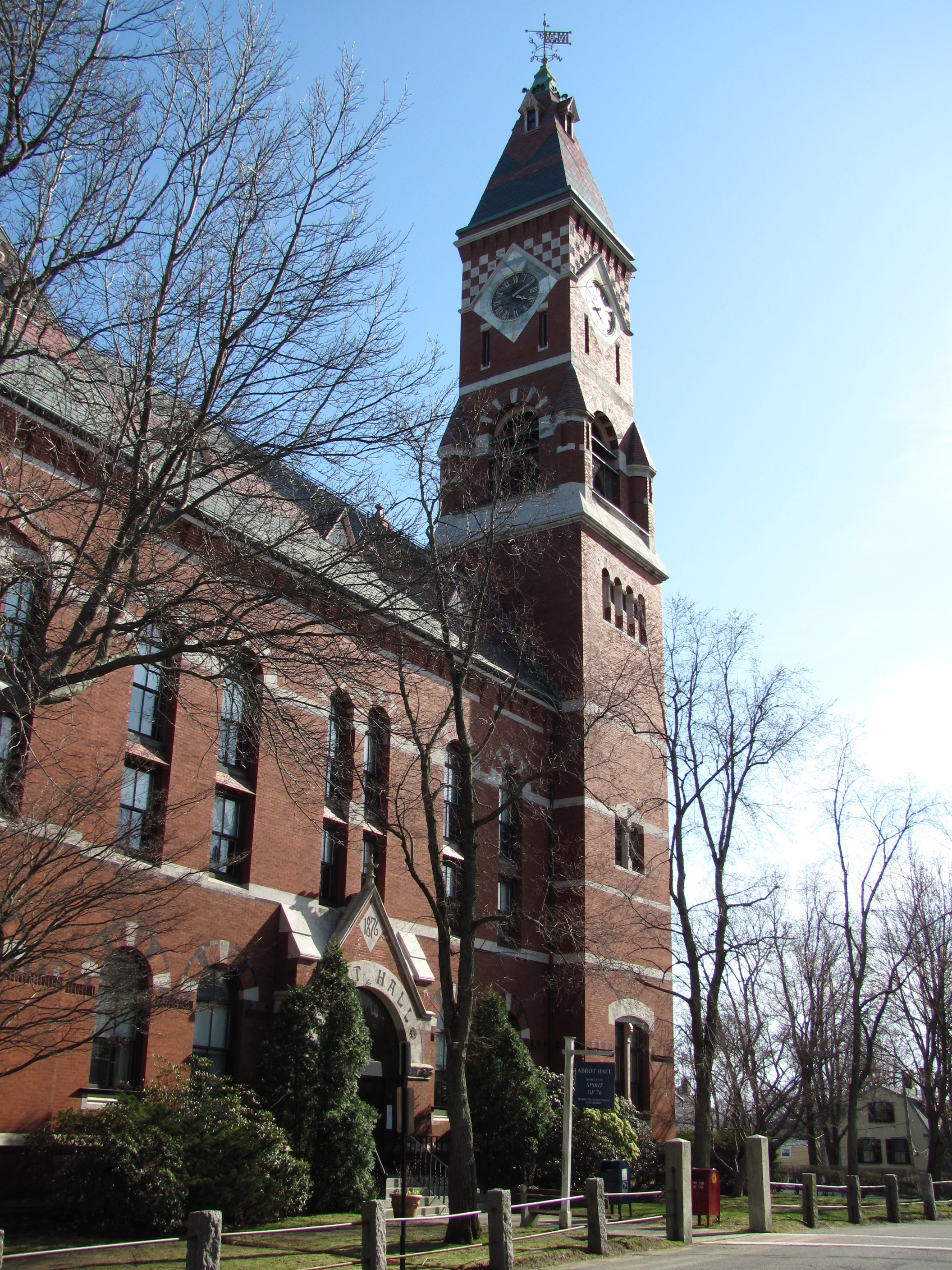 Thank you
Rebeccac@marblehead.org

https://www.marblehead.org/town-planners-office/news/mbta-zoning
This Photo by Unknown Author is licensed under CC BY-SA